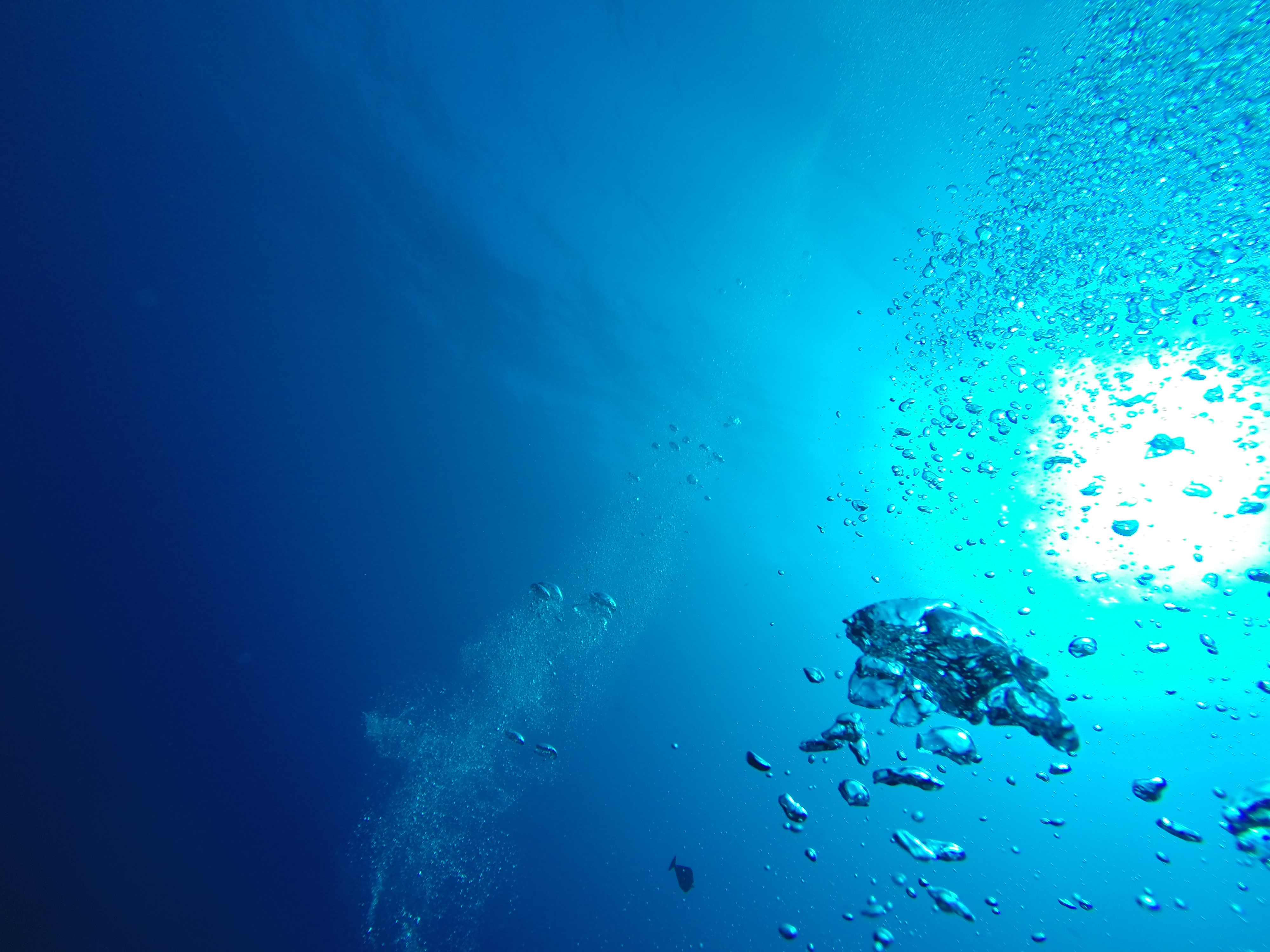 海有什麼?
海洋宣導課程
海有哪些類型?
大海
深海
海中叢林
南北極
潮間帶
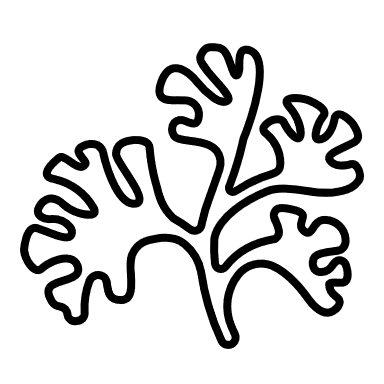 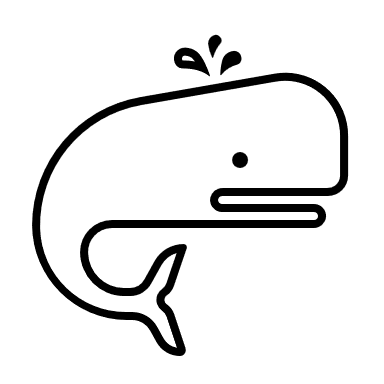 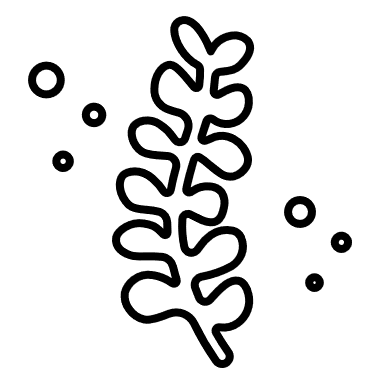 海有什麼?
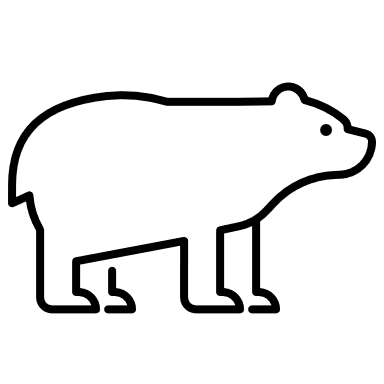 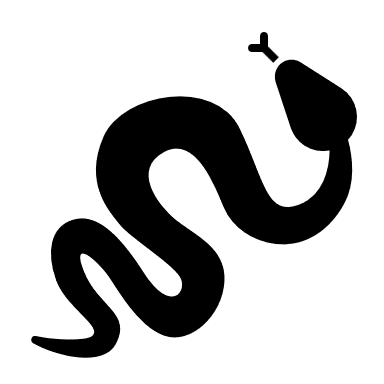 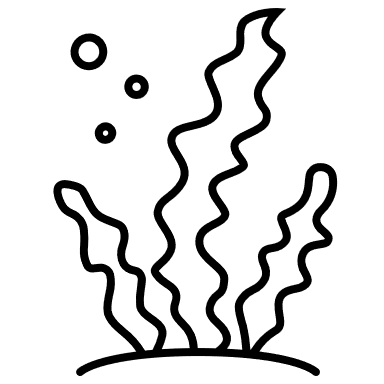 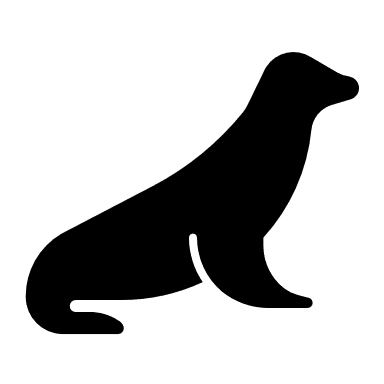 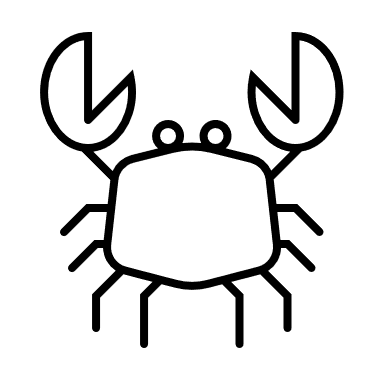 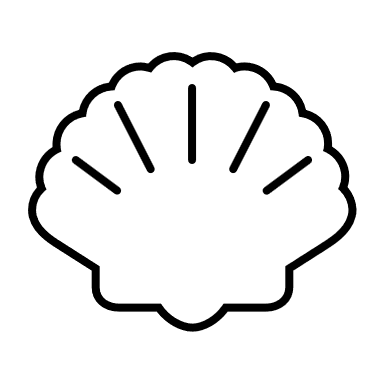 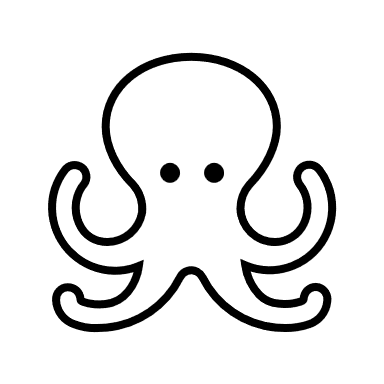 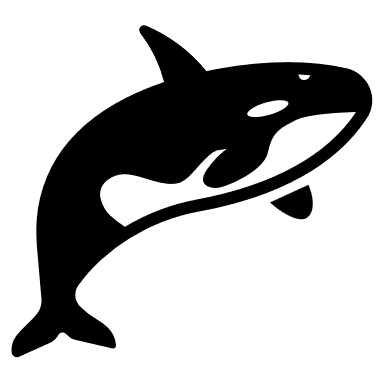 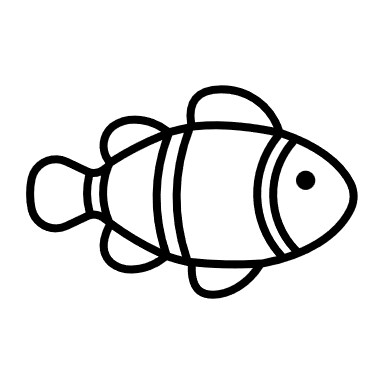 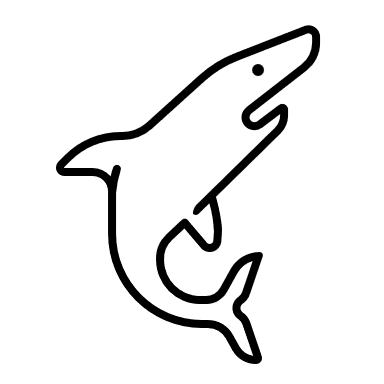 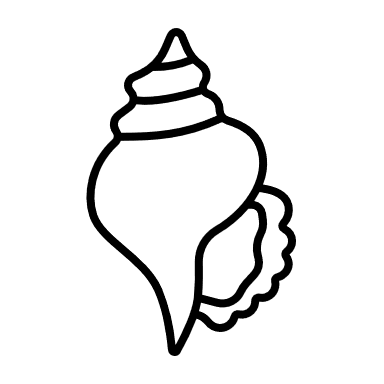 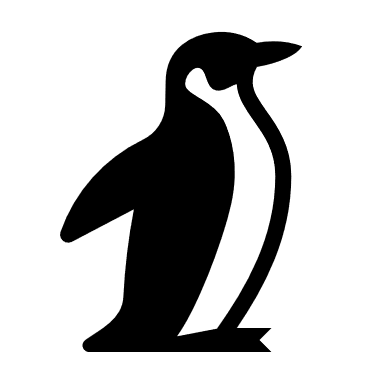 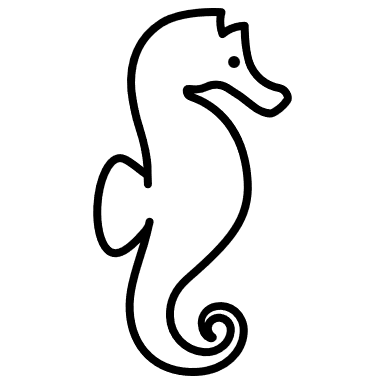 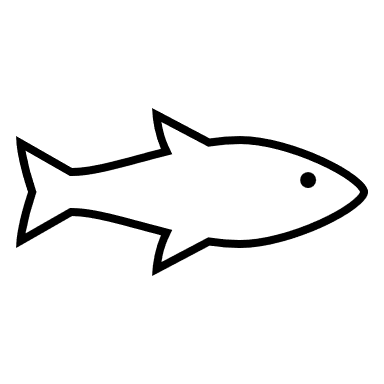 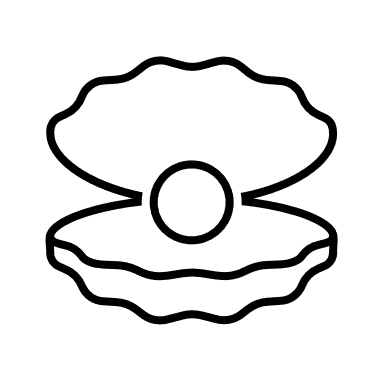 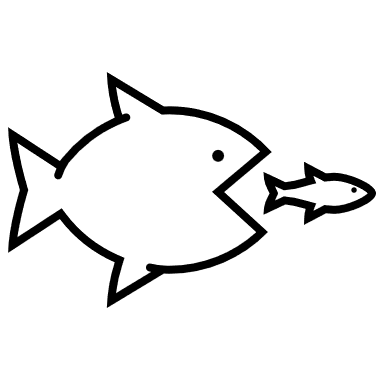 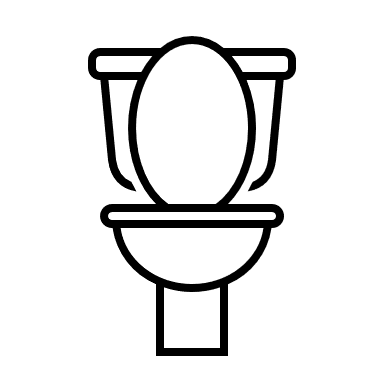 海有什麼?
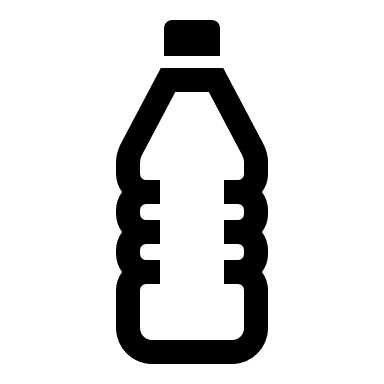 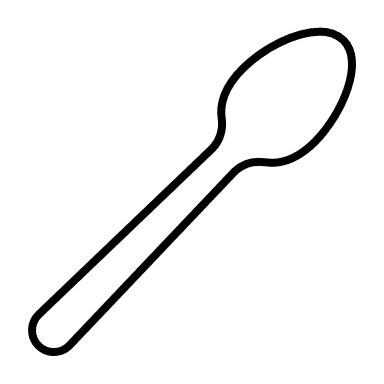 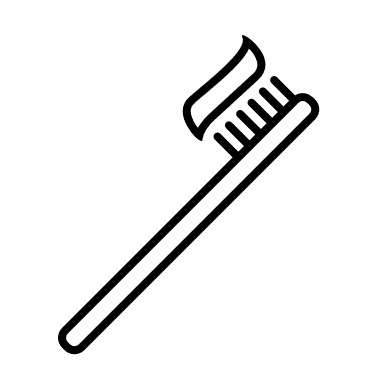 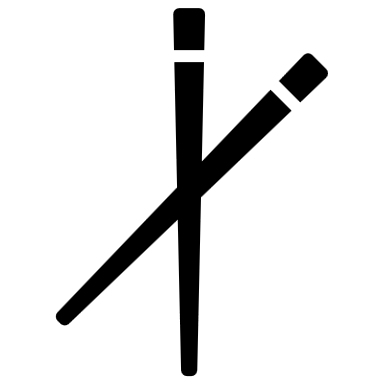 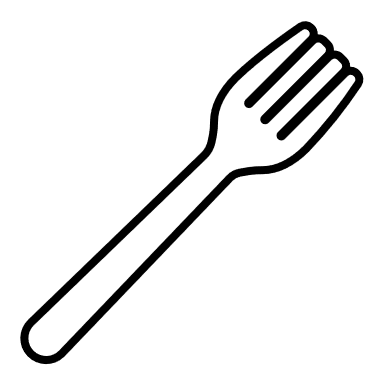 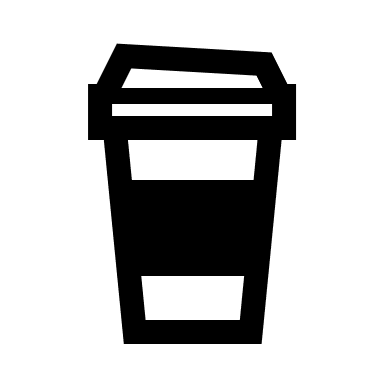 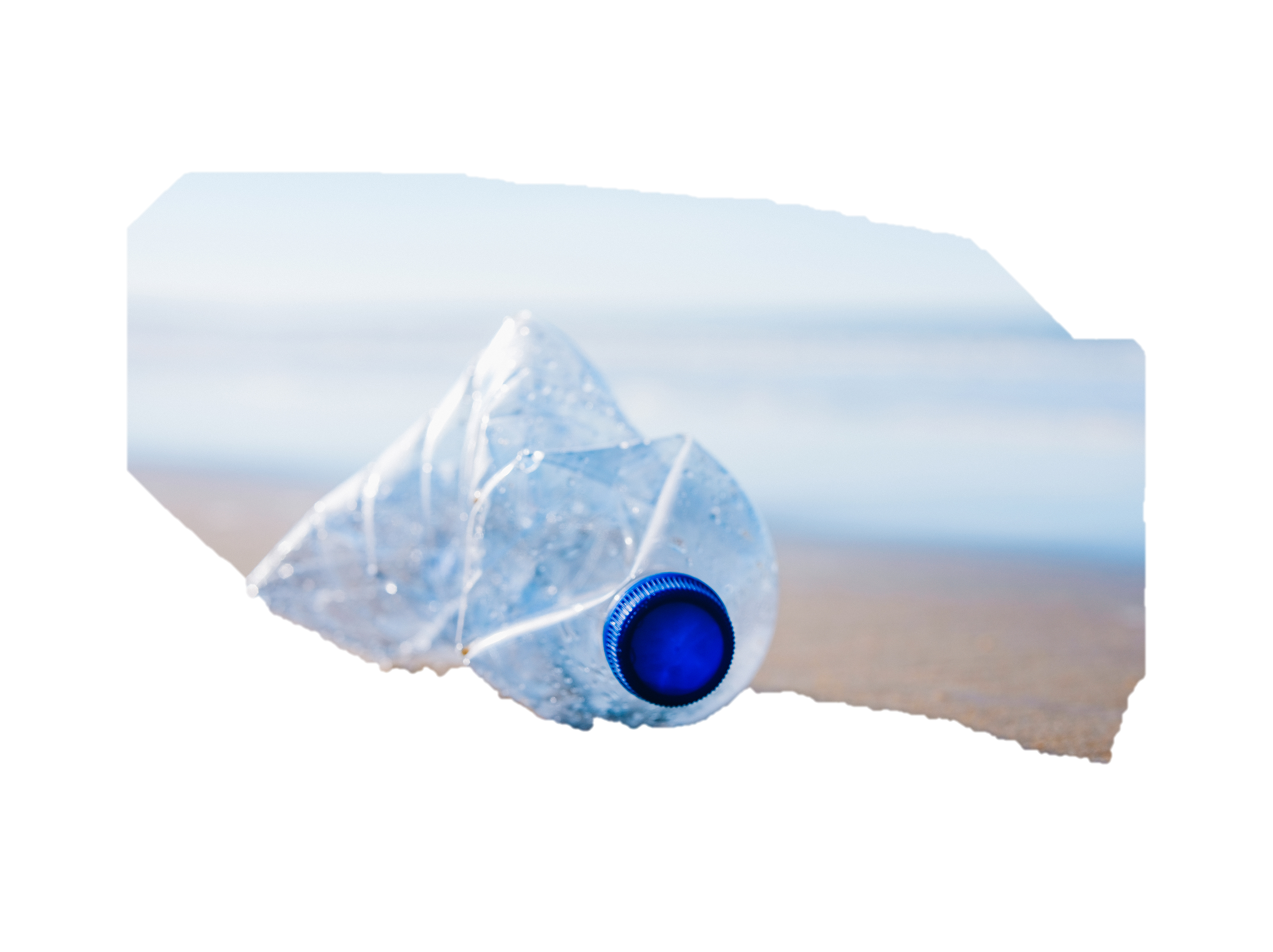 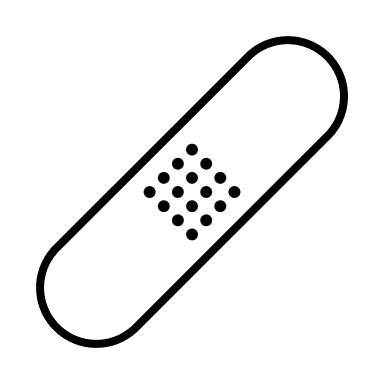 物理性防曬
淨海
淨灘
延長物品使用壽命
廢棄物再製
垃圾分類
減少一次性用品(雨衣、餐具、杯子、牙刷)
減少碳排放
我們能為大海做些什麼?